طرق تحضير العينات النباتية المجهرية وتطبيقاتها
213 نبت
lab3
جمع وتحضير العينات النباتية المجهريه
العينات النباتية المجهرية هي تلك العينات الصغيره من النبات التي تفحص تحت المجهر الضوئي لتوضيح 
تراكيبها الدقيقة التي لا يمكن رؤيتها  وفحصها بالعين المجرده 

جمع العينات النباتيه :

ان كيفية جمع العينات النباتية له اهمية كبيره للتحضيرات ، فكلما كان الجامع على دراية وعلم بطبيعة النبات والعينات 
التي يرغب في تحضيرها كلما كانت النتائج ايجابية  وجيدة وتجعل من العمل قيمة علمية تنعكس نتائجها على مايعرض 
او بفحص تحت المجهر .
لذا لابد مراعاة الملاحظات التالية قبل البدء في جمع العينات :
1- يجب اختيار العينه النباتية الصالحه واستبعاد التالفة او المجروحه .
2- يجب قتل وتثبيت العينة مباشرة باحدى المثبتات التي تلائم وطبيعة العينة .
3- اذا لم تقتل او تثبت العينة فيجب حفظها باحدى المحاليل الحافظة لمدة معينة او حتى وقت الحاجة لاستعمالها .
4- يجب اختيار العينات المصابة اذا كان الهدف من جمع العينة هو دراسة الامراض النباتية .
5- يجب عزل العينات المصابه عن العينات السليمة  كل على حدة في اوعية خاصة .
انواع تحضير العينات
يعتمد تحضير العينة على حاجة الفاحص ومدى استعماله لها . وينقسم تحضير العينات الى 3 اقسام :

1- التحضير المؤقت :
تحضر العينة تحضيرا مؤقتا عادة بتحميلها  الماء ويتم ذلك باخذ قطره من الماء و وضعها على شريحة زجاجية 
نظيفة ثم توضع العينة المراد فحصها وتغطى بغطاء الشريحة وتفحص حالا لان الماء سريع التبخر .

2- التحضير النصف مؤقت :
يستعمل  هنا الجلسرين بدل قطرة الماء كما يستعمل ايضا بعض المواد الكيميائية مثل :
اللاكتوفينول ويتكون من :
20 مل فينول ائب .+20مل حمض اللاكتيك +40 مل جلسرين + 20مل ماء .
ب- الجلسرين الفينولي  ويتكون من 20مل فينول +40مل جلسرين +ماء .

3- التحضير المستديم :
ويقصد بالتحضير المستديم هو تحضير العينة سواء كاملة كالنباتات الكبيره الحجم والتي لا يمكن تحميلها كاملة 
على الشريحة لفحصها تحت المجهر . وتعتبر العينات المحضرة بهذة الطريقة هي افضل  انواع التحضيرات 
لانه يجعلها مجتفظة بشكلها وتركيبها لعدة سنوات يمكن الرجوع الية متى دعت الحاجة الى ذلك .
يختلف تحضير العينات النباتية المجهرية باختلاف أحجام النباتات ودرجة تعقيد تراكيب أجسامها,وهماك عدة طرق منها:
نستخدم فيها جذور البصل لأنها تعتبرافضل العينات للدراسة عند المبتدئ لسهولة تحضيرها ومن ثم سهولة فحصها.
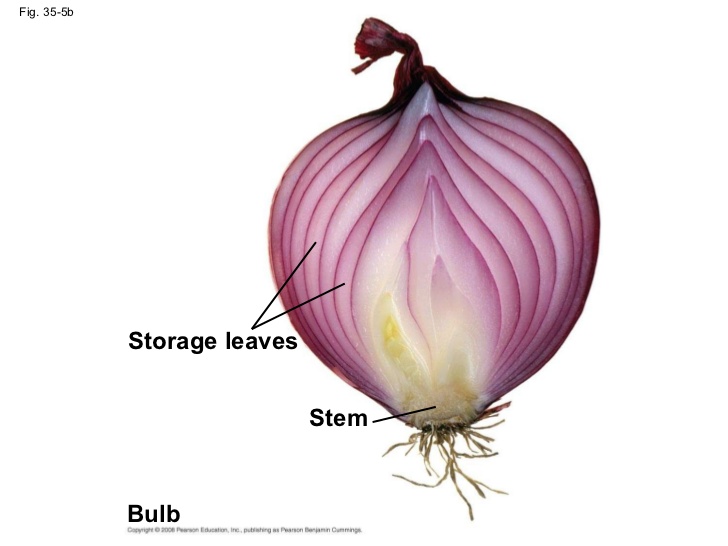 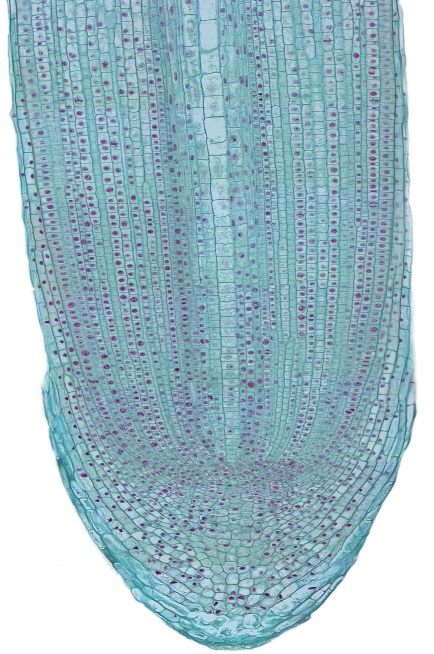 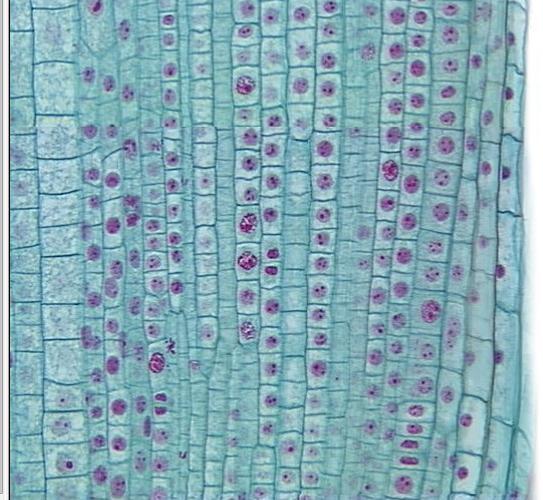 1. إنبات الجذور    Root germination
تستحث الساق القرصية لنبات البصل على إنتاج الجذور وذلك بوضع الأبصال في أوعية زجاجية مليئة بالماء المقطر بحيث تكون الساق القرصية دائما مغمورة في الماء وللحصول على جذور مناسبة في الطول تستغرق العملية وقتا يتراوح بين 3-5 أيام حسب درجة الحرارة.
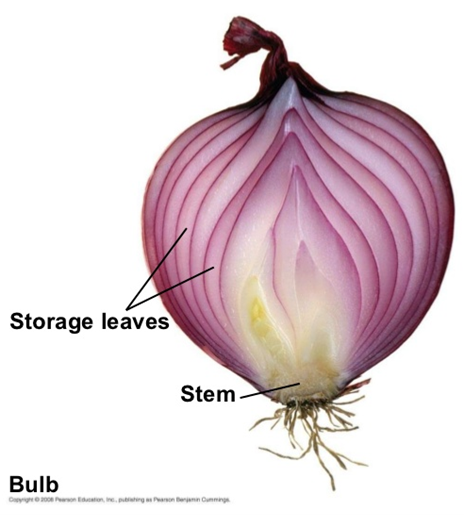 2. القتل والتثبيت Killing and fixation
تقطع القمم النامية لجذور البصل بطول 1-1.5 سم
تغسل الجذور المقطوعة بماء مقطر جيدا للتخلص من أي مواد عالقة بها.
توضع الجذور في محلول مثبت يتكون من :
 الكحول الايثيلي 70% وحمض الخليك الثلجي (بنسبة 3:1 بالحجم) 
وذلك لفترة تتراوح من 12 ساعة إلى 24 ساعة قبل عملية التثبيت.
تغسل الجذور مرتين على الأقل بالماء المقطر للتخلص من أثار للمثبت.
3. التحليل Hydrolysis
تنقل الجذور الى انبوبة اختبار تحتوي 
على حمض الهيدروكلوريك عياري
 N HCL ثم توضع في فرن او حمام
 مائي على درجة 60م لمدة 12 دقيقة
 فقط.
لماذا توضع في حمض؟
الحمض يساعد على تفكك الخلايا عن
 بعضها كما يهيئ الحمض النووي 
DNA للتحرر من مجموعة الالدهيد
 الموجودة في السكر الخماسي المرتبط
 به ليتمكن من التفاعل مع الصبغة المستخدمة فيما بعد.
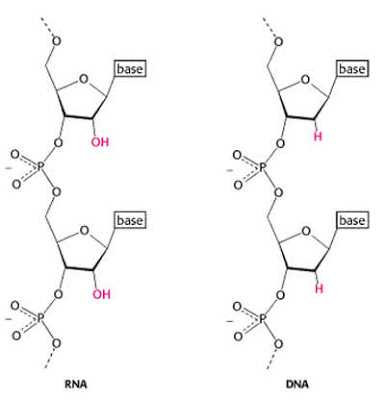 4. الصبغ                        Staining
تنقل الجذور من حمض الهيدروكلوريك ثم تغسل بالماء مرتين او ثلاثا حتى يتخلص من أثار الحمض تماما وتغمر بصبغة الفوشين القاعدي لفترة تتراوح بين 15-20 دقيقة في درجة حرارة الغرفة.بعد هذه الفترة نلاحظ تلون القمم النامية باللون البنفسجي الغامق.
5. الهرس                    Squashing
توضع الشريحة بين ورقتي ترشيح ويوضع الابهام على الغطاء فوق ورقة الترشيح ثم يضغط برفق وبشكل عمودي على الغطاء حتى لاينزلق الغطاء فيسبب تلف للخلايا, ويقصد من عملية الضغط هذه فرد الخلايا جيدا والتخلص من الحمض الزائد بواسطة ورق الترشيح.

ولان اصبحت الشريحه جاهزه للفحص وهذا يعتبر تحضير موقت ويمكن تتبع مراحل الانقسام غير المباشر .
بعد تمام عملية الصبغ السابقة توخذ شريحة زجاجية نظيفة ثم يوضع في وسطها قطرة صغيرة من حمض الخليك تركيزة 45% ينقل اليها جذر واحد من الجذور المصبوغة بواسطة ملقط تشريح وبأستخدام موس او طرف ابرة تشريح يقطع الجزء المصبوغ من قمة الجذر والتي قد يصل طولها الى 4مم.

يوخذ غطاء شريحة زجاجي Cover Slide نظيف وتوضع احدى حوافة على الشريحة بجوار العينة المهروسة ثم يوضع الجانب الاخر على طرف ابرة اتشريح ثم ينزل الغطاء تدريجيا على العينة حتى لاتتكون فقاعات هوائية بين الشريحة والغطاء.
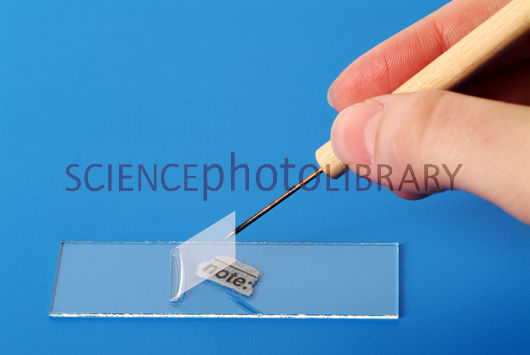 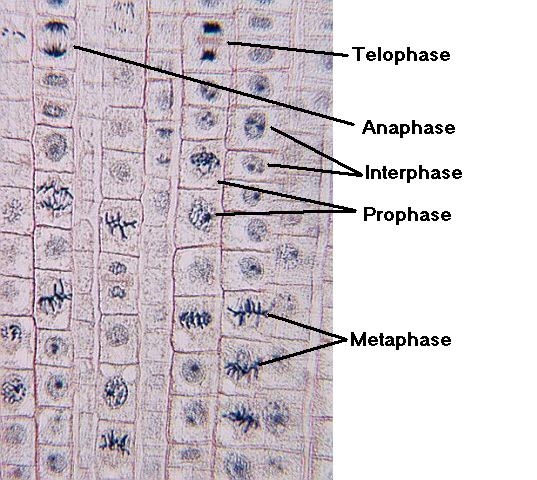 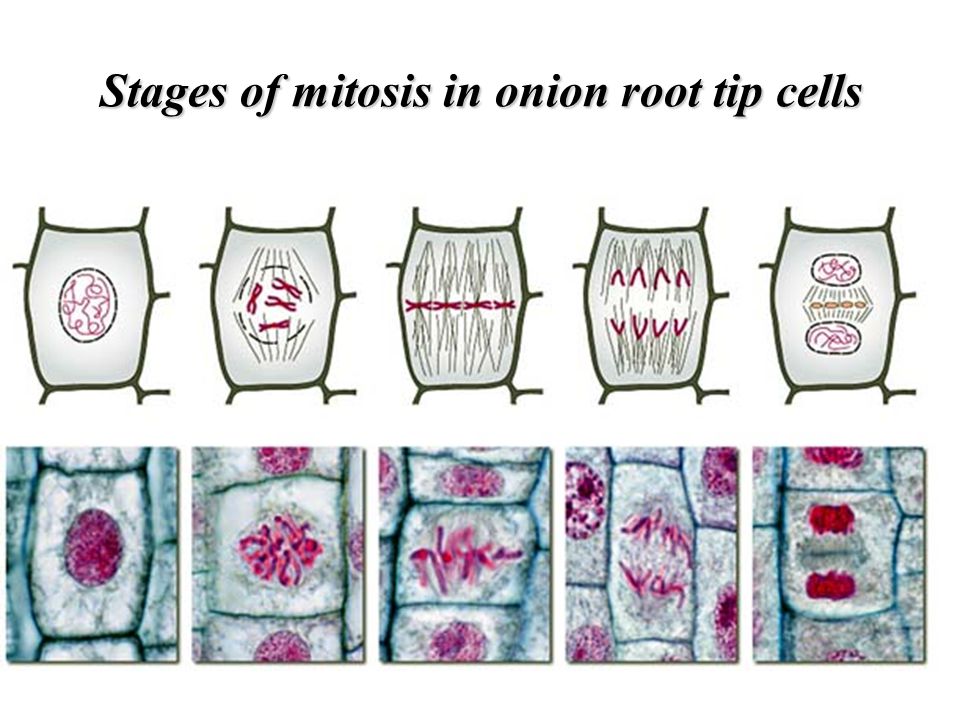 lab4
POLLEN
الأدوات
براعم زهرية ناضجة
ملقط مدبب 
إبرة ترشيح 
مشرط دقيق
صبغة صفرانين
زجاجة ساعة
شرائح واغطية
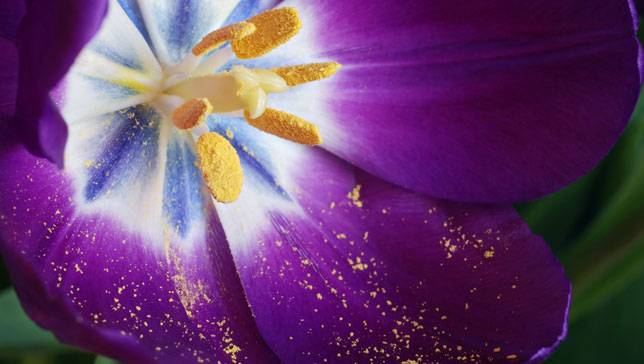 طريقة العمل
يوضح الشكل قياس طول و عرض حبة اللقاح عن طريق العدسة الميكرومترية في المجهر الضوئي.
 
 .p طول حبة اللقاح 
.Eعرض حبة اللقاح
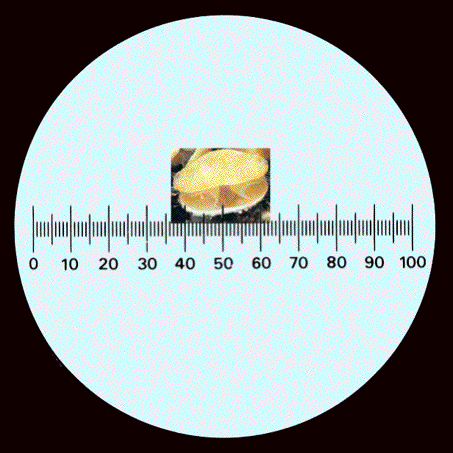 العدسة الميكرومترية
لقياس ابعاد حبوب اللقاح يستعمل كل من صفيحة عينية ميكرومترية eyepiece micrometer  و شريحة مسرحية ميكرومترية Stage micrometer   
الصفيحة العينية مزودة بتدريج مقسم الى عشرة اقسام غير معروفة.
الشريحة المسرحية مزودة بتدريج مقسم الى عشرة أقسام كبيرة كل قسم طوله 100 ميكرومتر وكل قسم من الاقسام الكبيرة مقسم الى عشرة أقسام صغيرة وكل منها عشرة ميكرومترات أي أن طول تدريج الشريحة 1000 ميكرومتر (1مم). 
تستعمل الشريحة المسرحية لمعرفة ابعاد الصفيحة العينية التي تختلف باختلاف العدسات المستعملة.
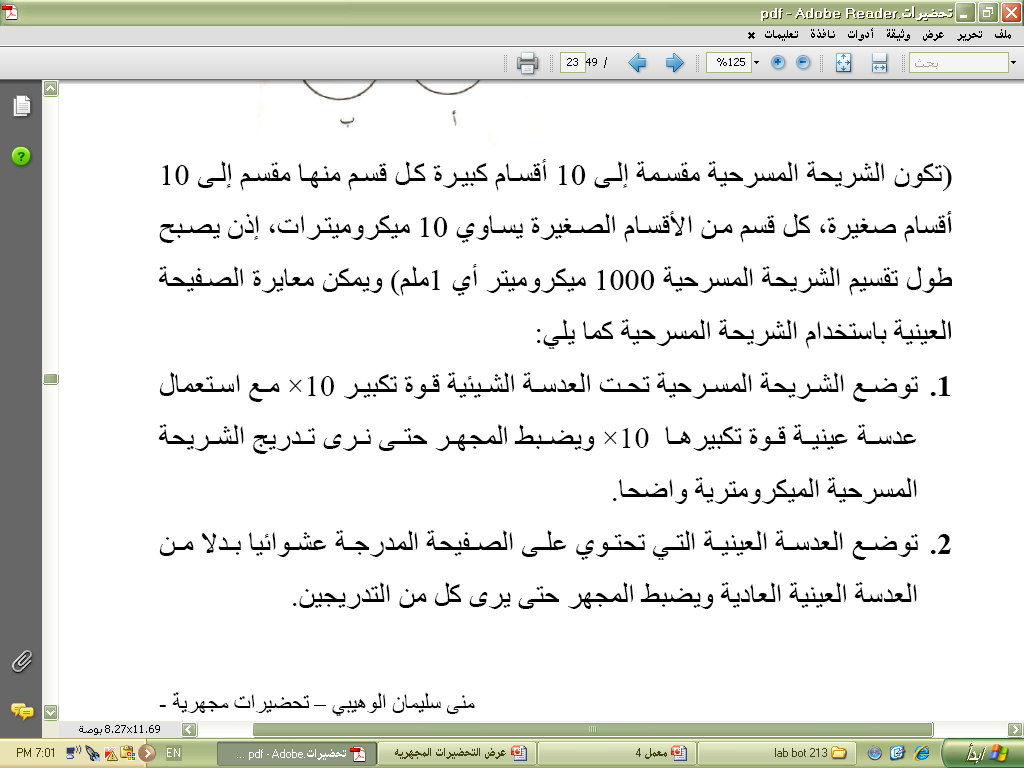 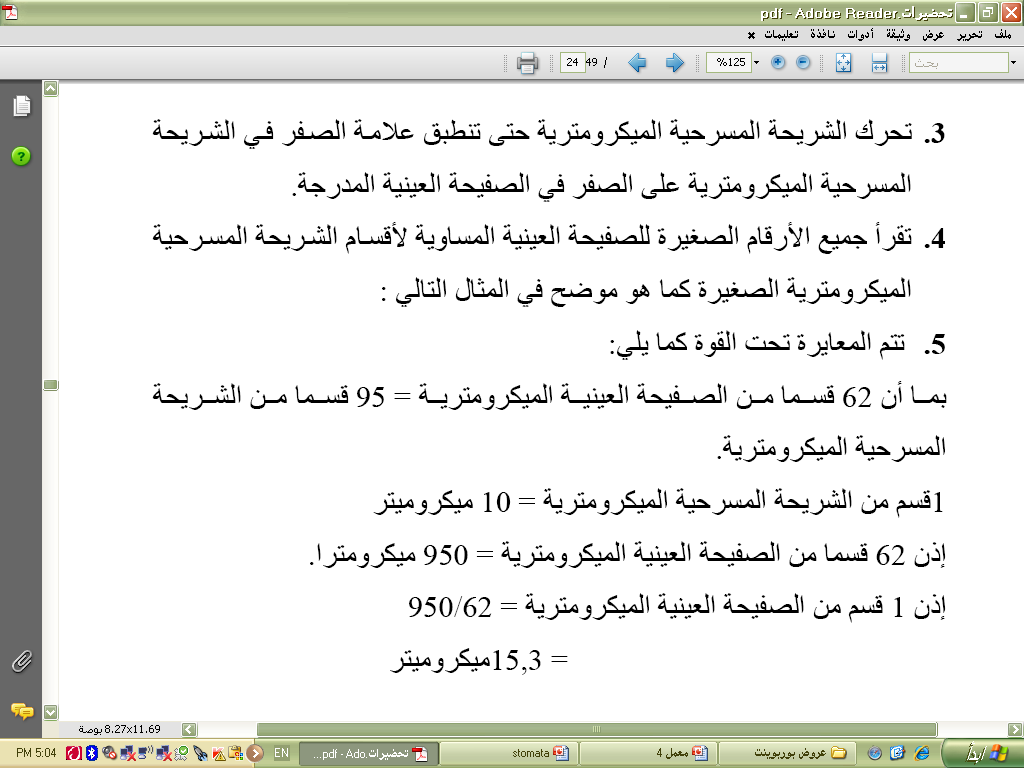 الصفيحة العينية
4
5
0
1
2
3
6
7
8
9
10
الشريحة المسرحية
10
0
1
2
3
4
5
6
7
8
9
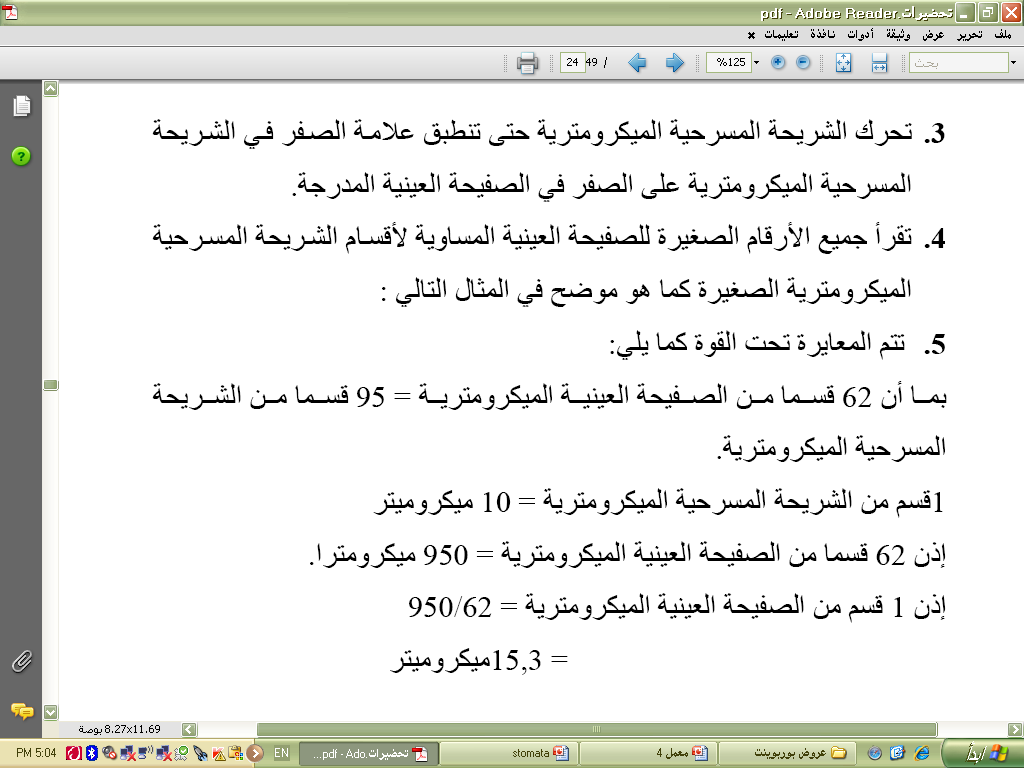 ثابت
نزيل الشريحة المسرحيه ونضع بدل عنها الشريحه المراد قياس محتوياتها. ثم نقيسها من خلال العدسه العينية والقياس الناتج يضرب في 15,3والوحدة (ميكروميتر)
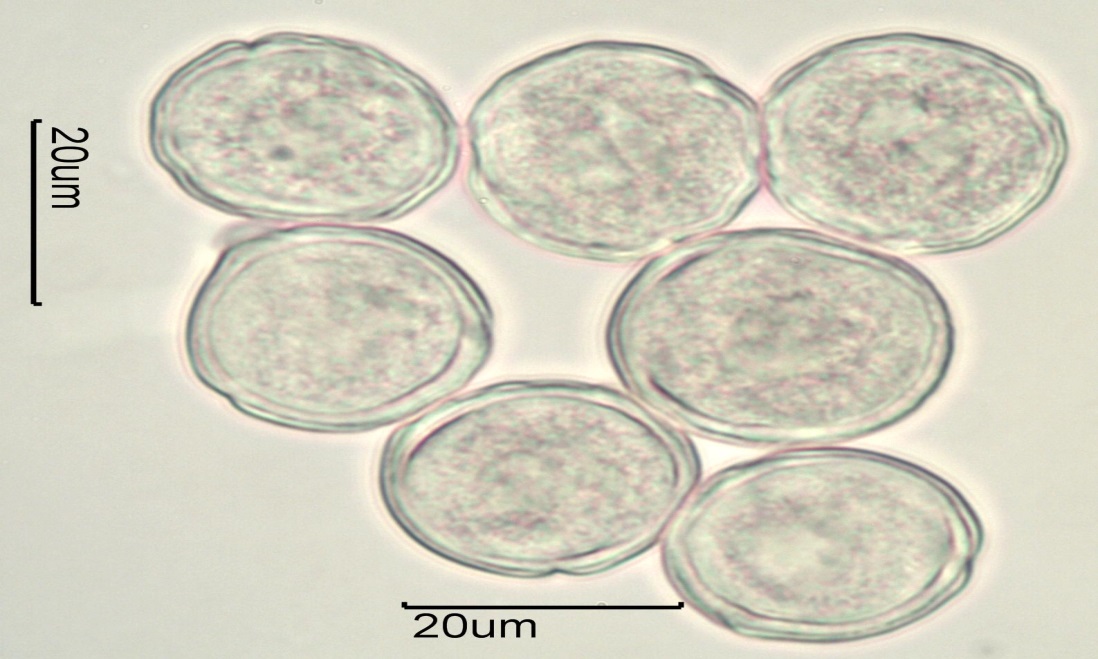 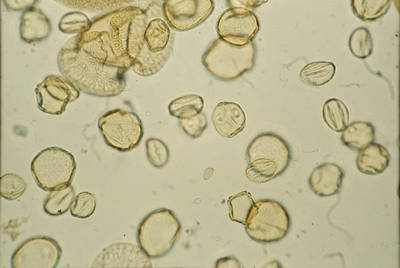 عينة لحبوب اللقاح مصبوغة بصبغة الصفرانين تحت المجهر الضوئي قوة 40X
المناقشة